Сочи    2014
Зимние Олимпийские Игры
Тематическое занятие для детей дошкольного возраста

 МБДОУ ДСКВ № 46 
Петрова Светлана владимировна
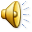 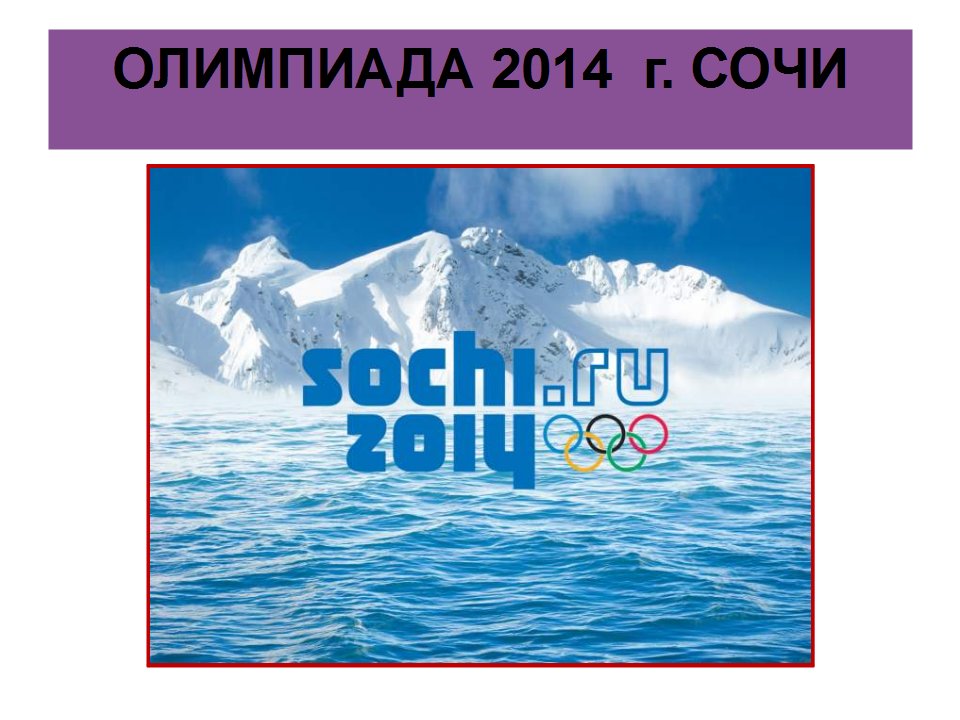 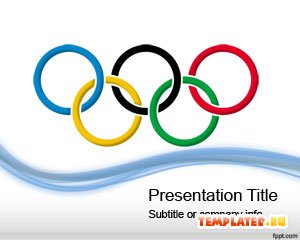 Олимпийские кольца — Это официальная эмблема Олимпийских Игр. Эмблема состоит из пяти сцепленных между собой колец разного цвета.
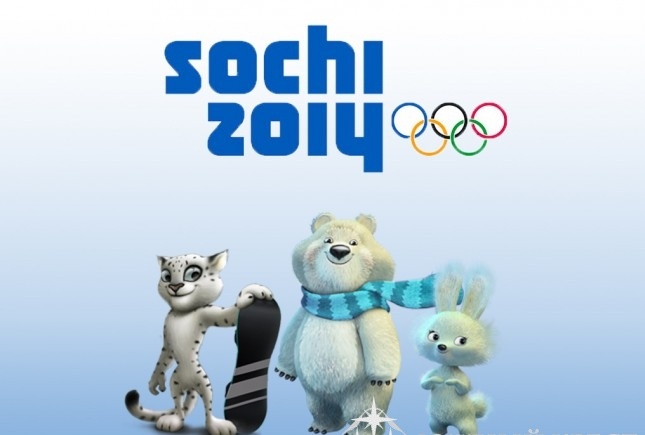 Очень дружные ребятаОлимпийские зверята.Наш спортивный талисман,Символ дружбы для всех стран.
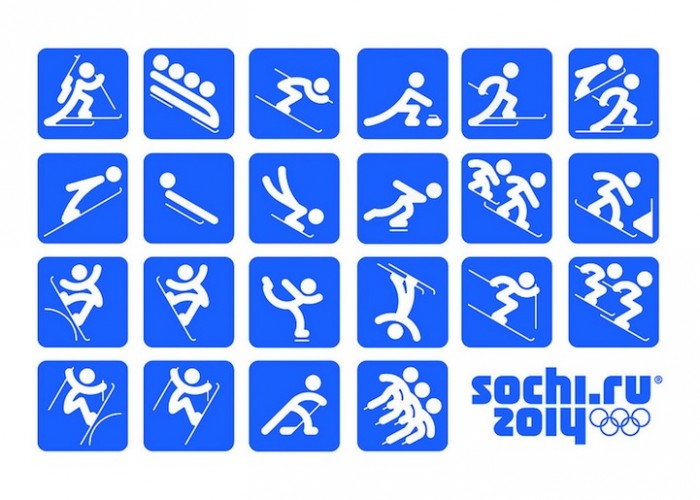 Спортивная пиктограмма- значок, обозначающий какой-то вид спорта
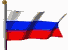 Лыжный спорт
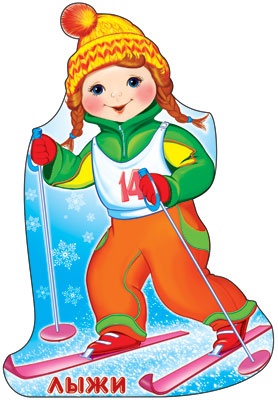 Две дощечки на ногах
 И две палочки в руках.
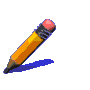 Фигурное катание
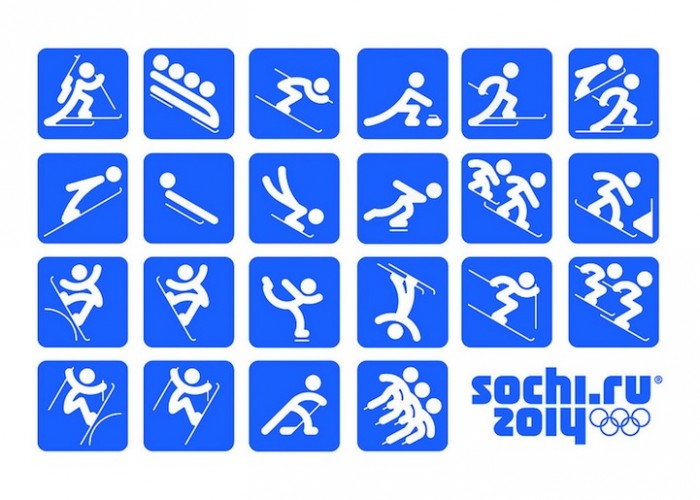 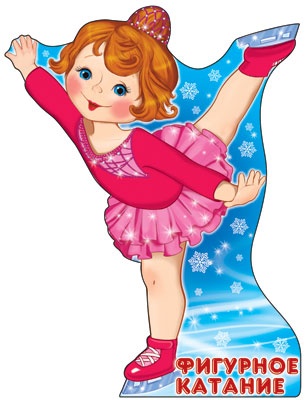 И мальчишки и девчонки
Очень любят нас зимой,
Мы изящны и легки,
Мы- фигурные …
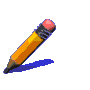 Зимние виды спорта
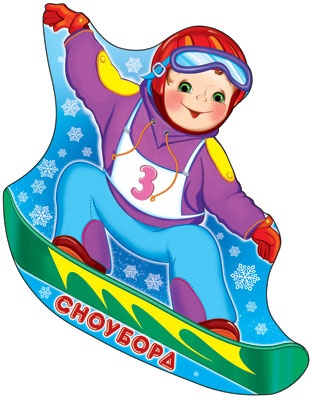 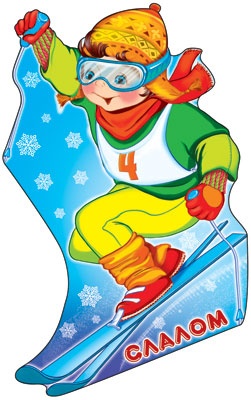 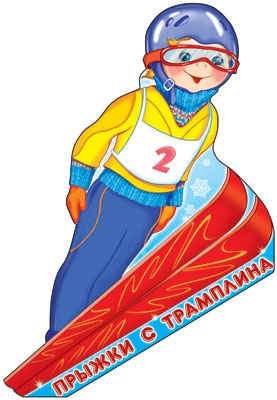 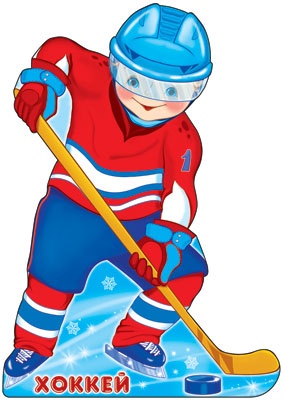 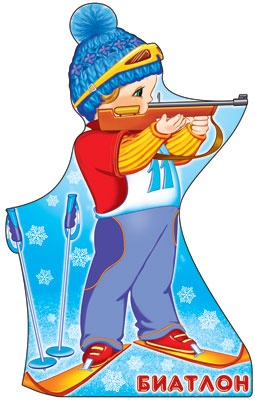 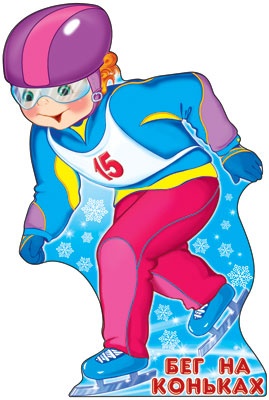 Зимние      забавы
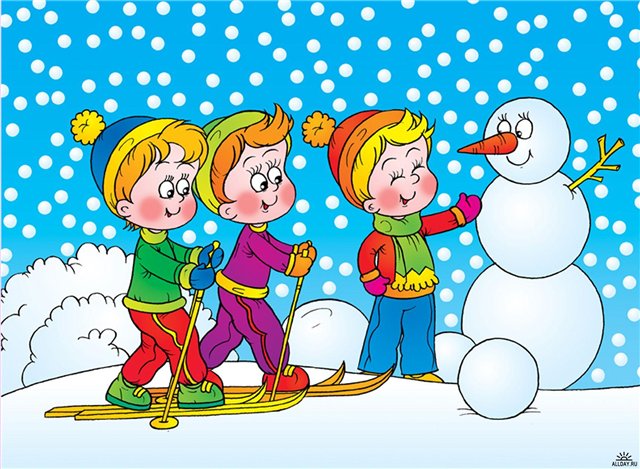 Зимние      забавы
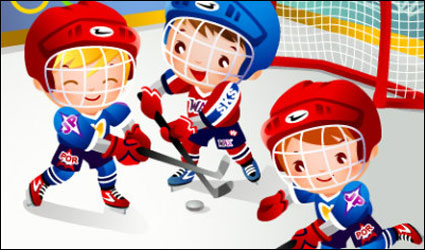 Зимние      забавы
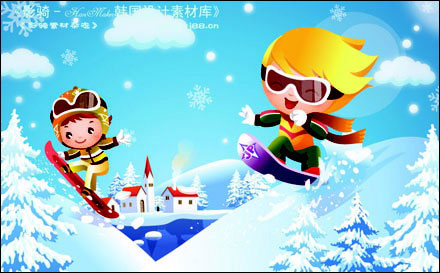 Зимние      забавы
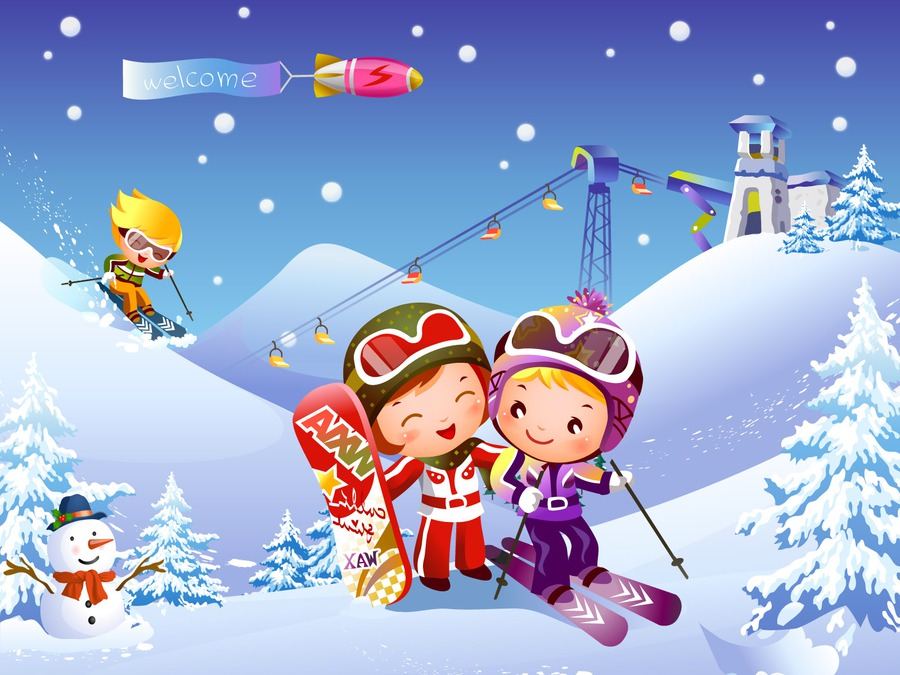 Олимпийские медали
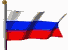 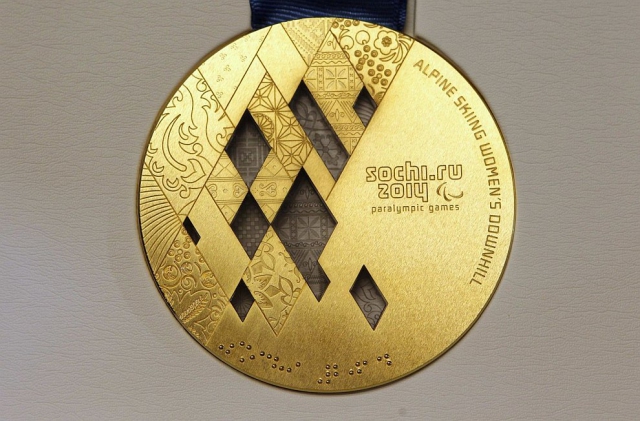 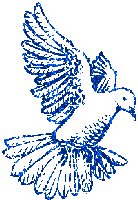 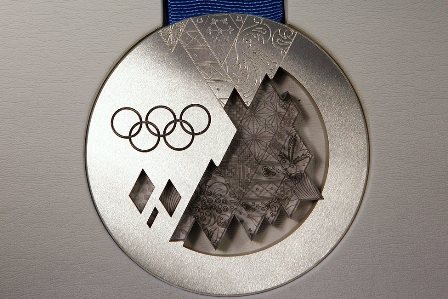 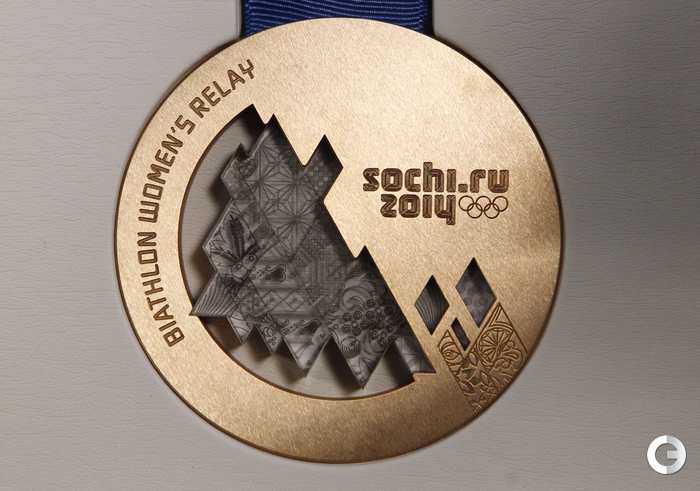 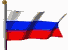 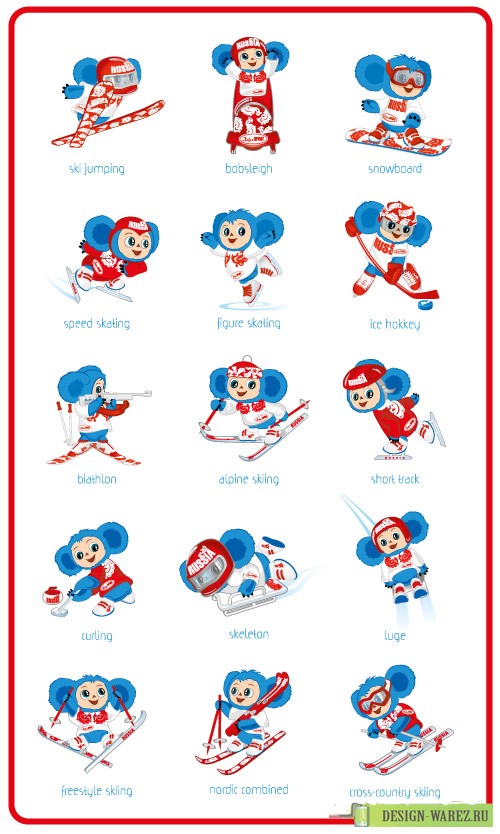 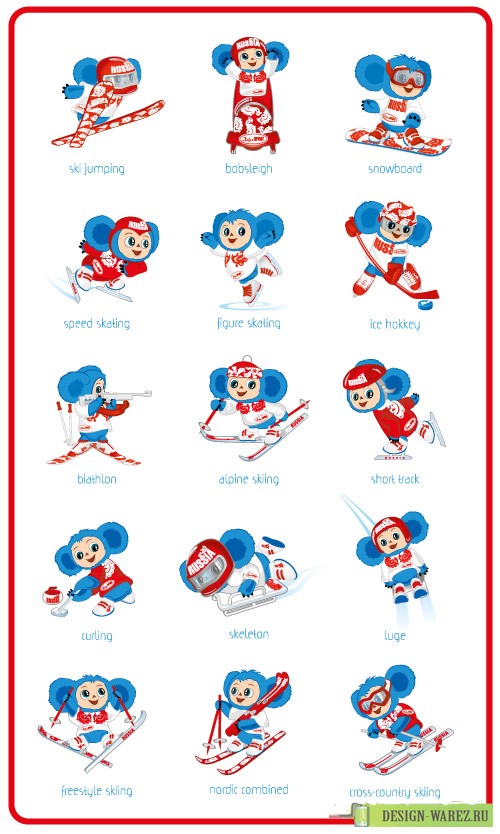 Вся Россия рада!
 У нас ОЛИМПИАДА!
 Праздник спорта Мировой
 Ожидает нас зимой.

Мы радушны, хлебосольны,
 Ждем гостей и, тем, довольны!
 Приезжайте, выступайте
 И, конечно, побеждайте!

Ждёт вас множество призов.
 Будь готов и будь здоров!
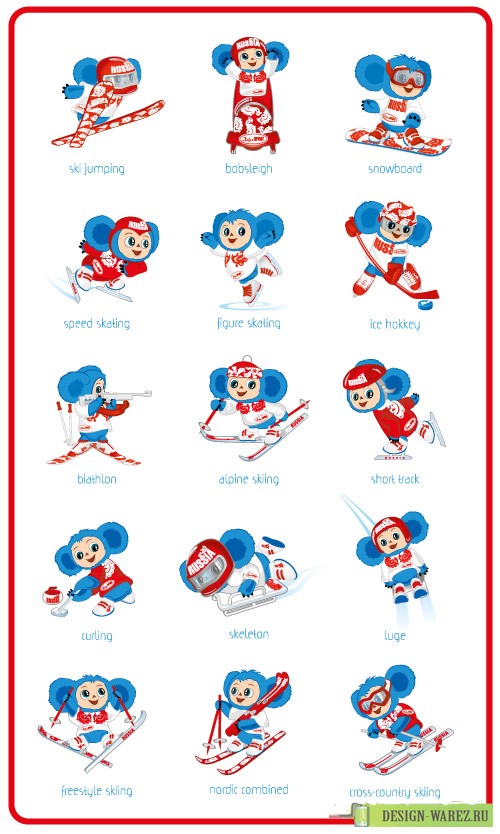 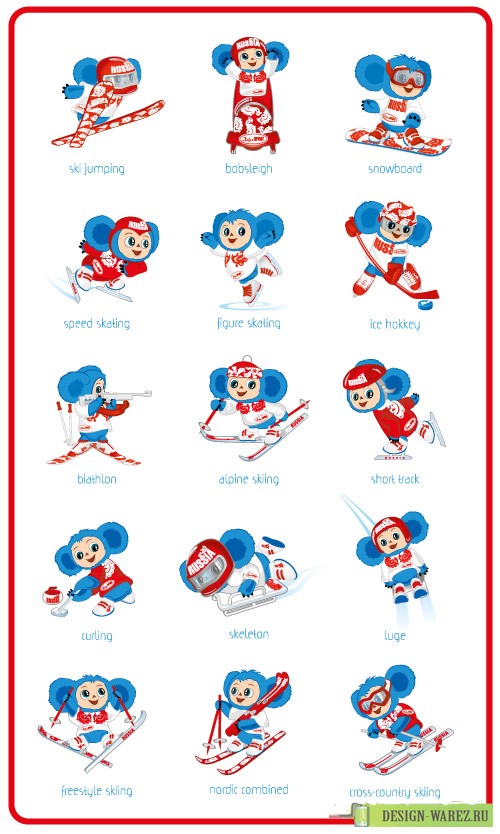 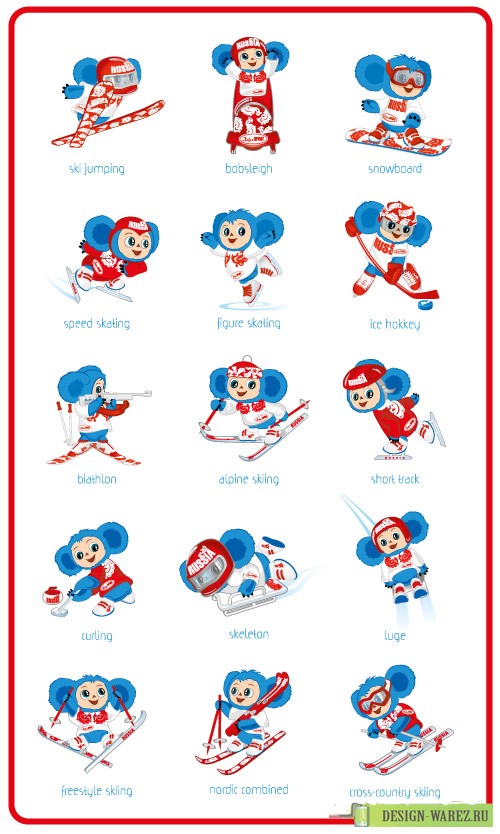 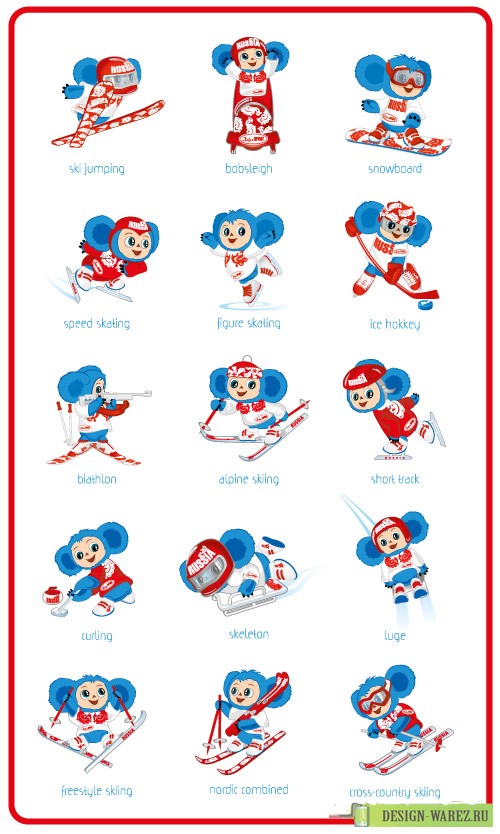 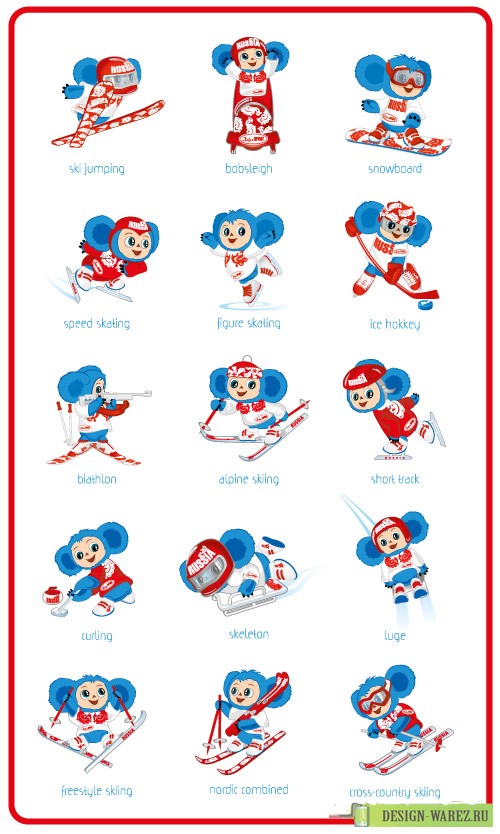 Елена Инкона
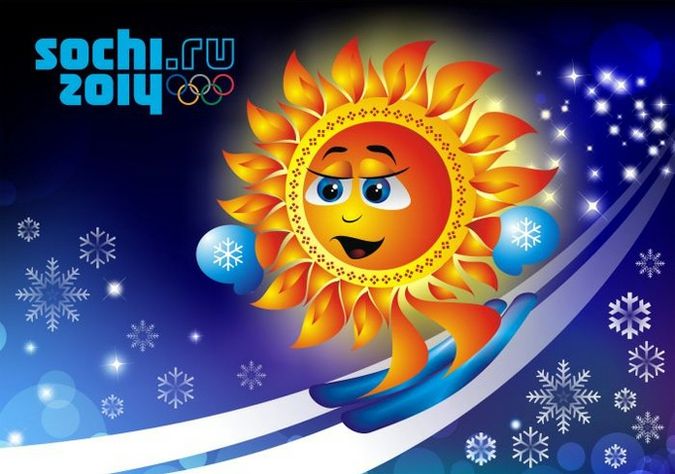